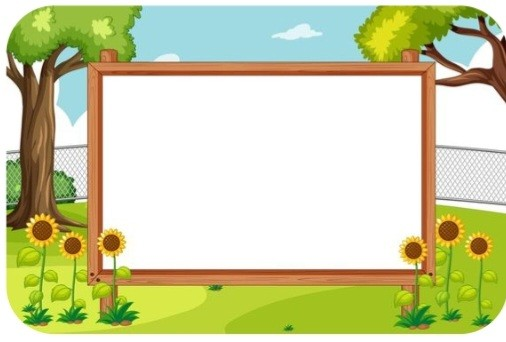 PHÒNG GIÁO DỤC & ĐÀO TẠO HUYỆN AN DƯƠNG
TRƯỜNG MẦM NON QUỐC TUẤN

TRÒ CHƠI
BÉ VỚI AN TOÀN GIAO THÔNG


Độ tuổi: 3- 4 tuổi
Giáo viên: Nguyễn Thị Hòa
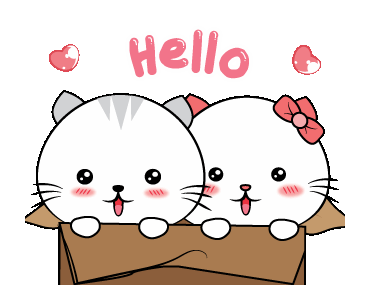 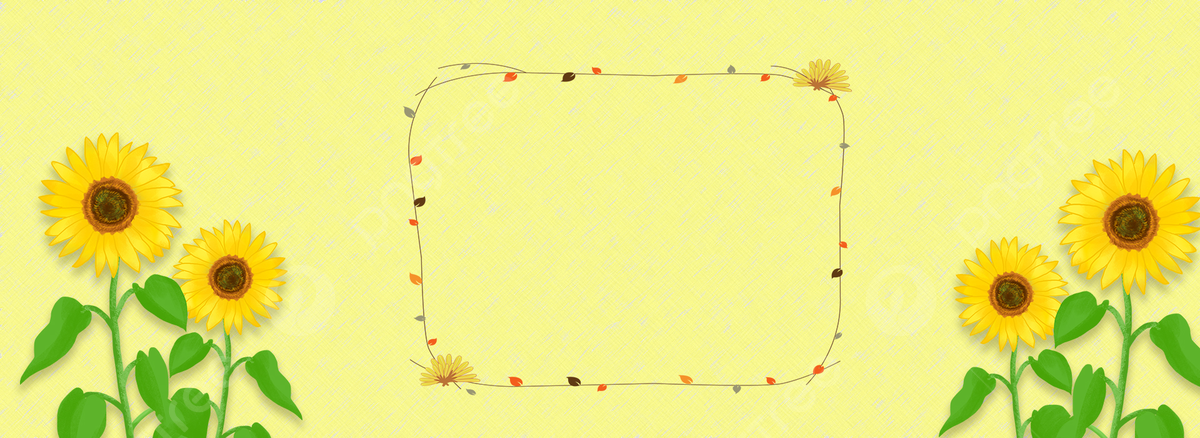 BÉ VỚI AN TOÀN GIAO THÔNG
- Cách chơi: Bé kích chuột vào những bức tranh có hành vi đúng khi tham gia giao thông.
- Luật chơi: Nếu bé chọn đúng sẽ xuất hiện tiếng vỗ tay hình mặt cười, nếu bé chọn sai sẽ xuất hiện tiếng boms hình mặt mếu.
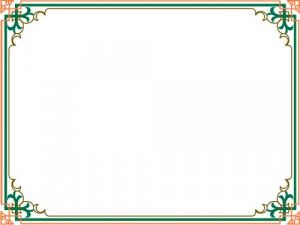 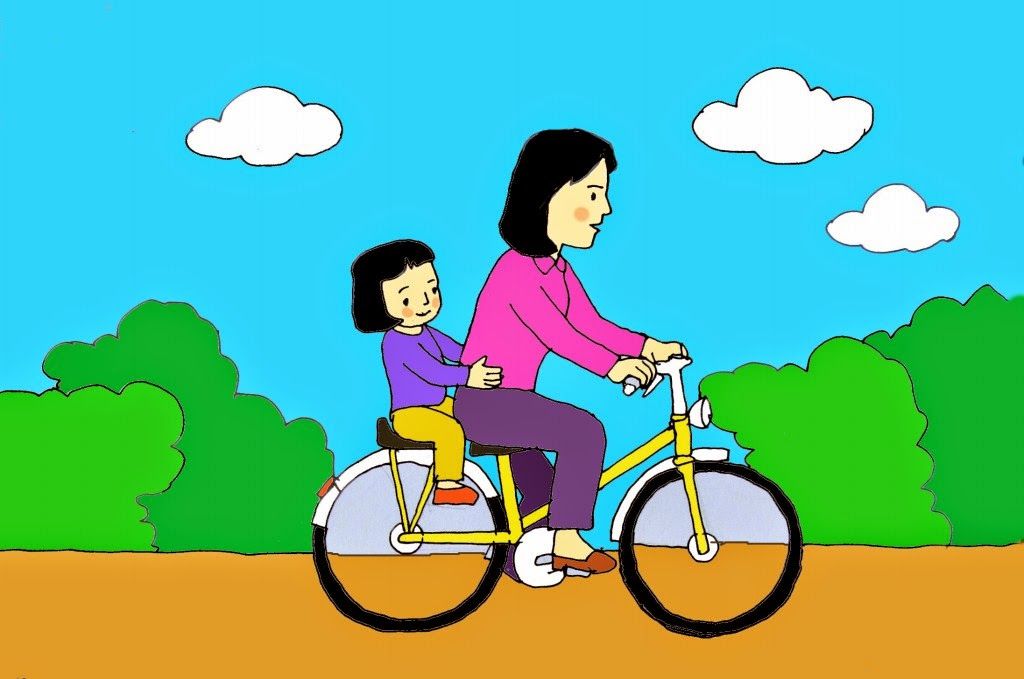 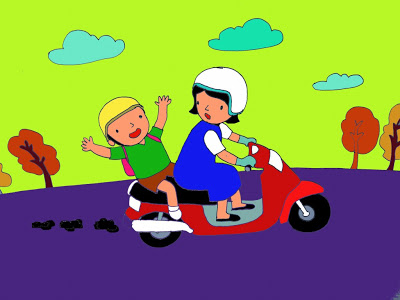 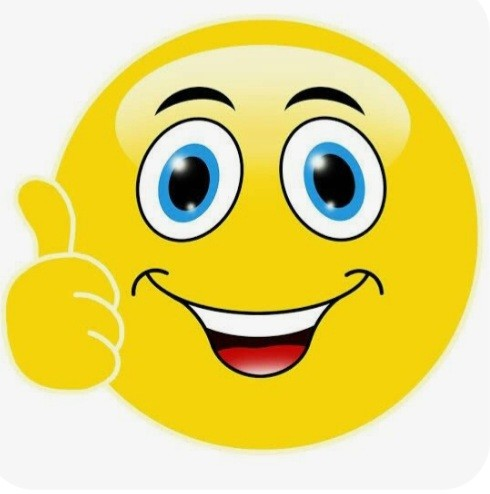 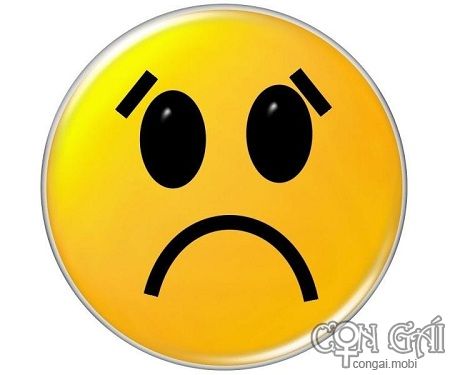 Khi ngồi xe bé không bám vào người lái xe
Khi ngồi xe đạp bé bám vào người lái xe
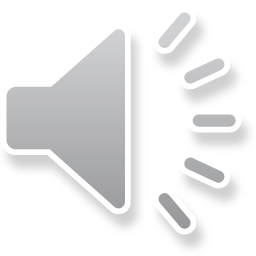 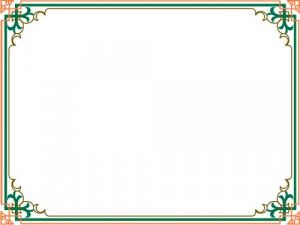 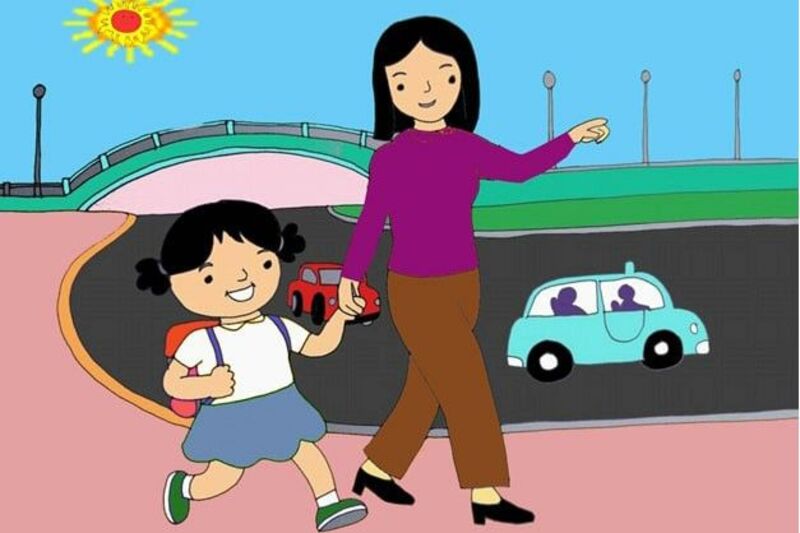 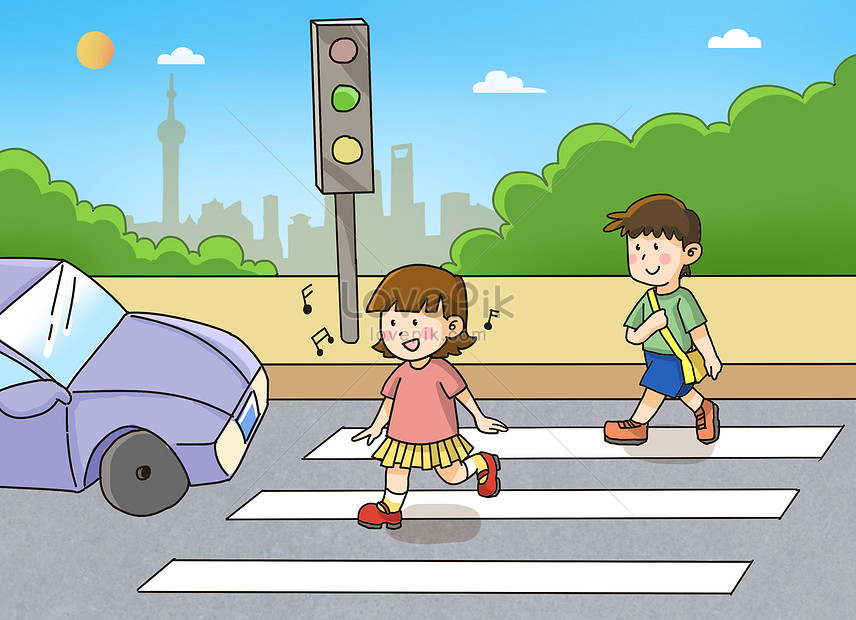 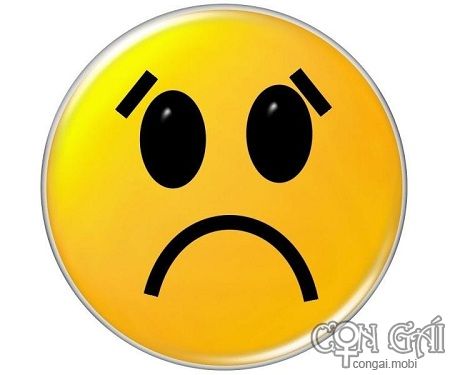 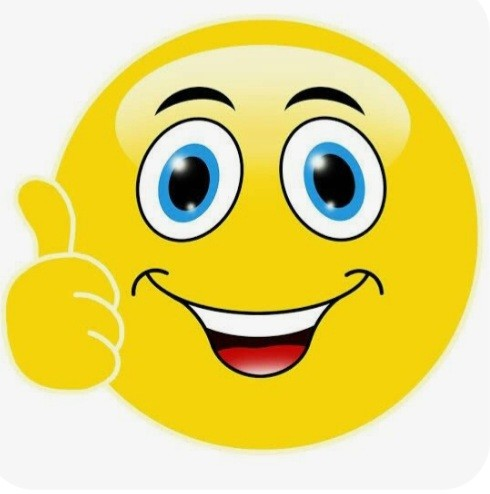 Khi đi ra đường phải có người lớn dắt
Khi đi ra đường phải có người lớn dắt
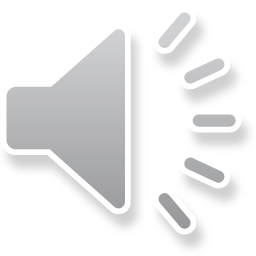 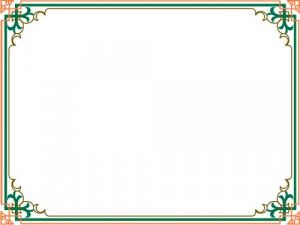 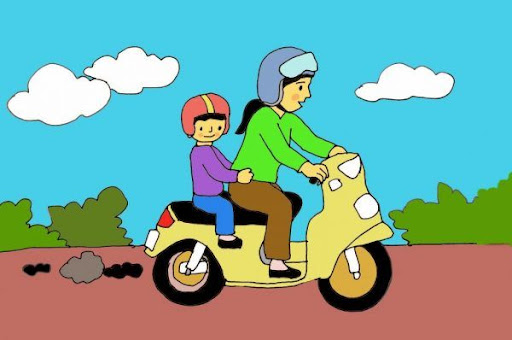 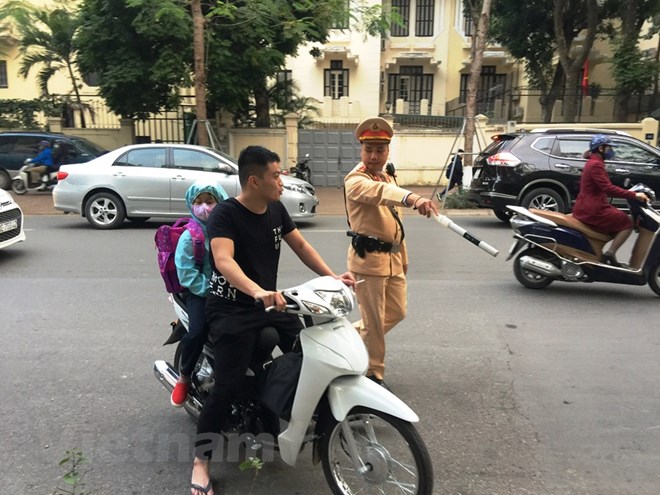 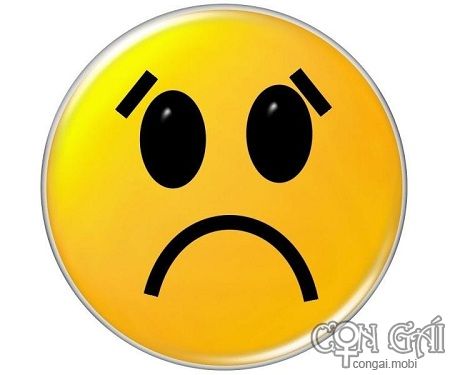 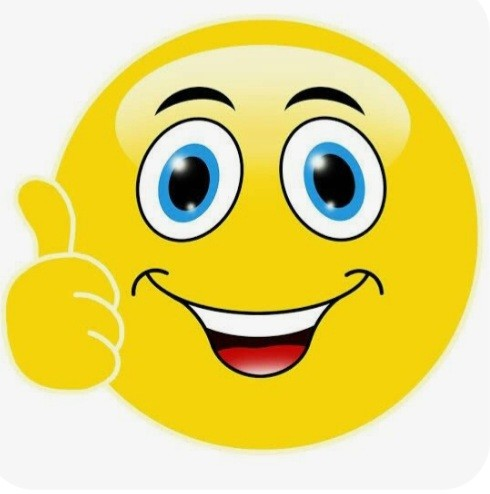 Khi đi ra đường phải có người lớn dắt
Khi đi ra đường phải có người lớn dắt
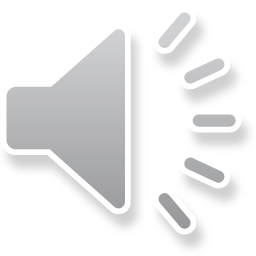 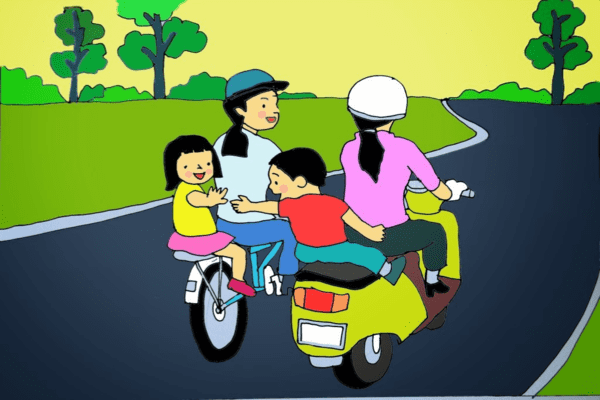 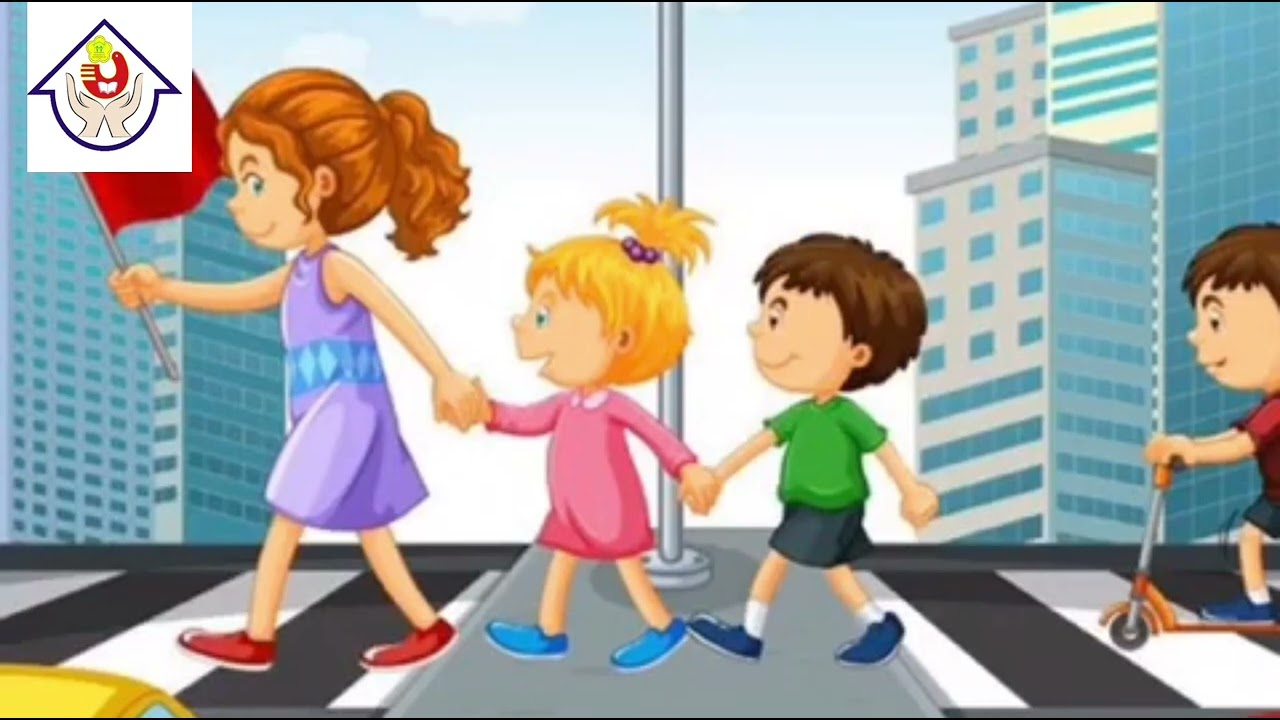 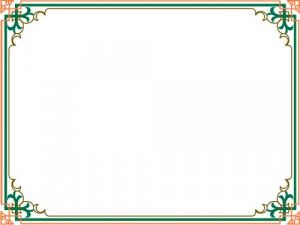 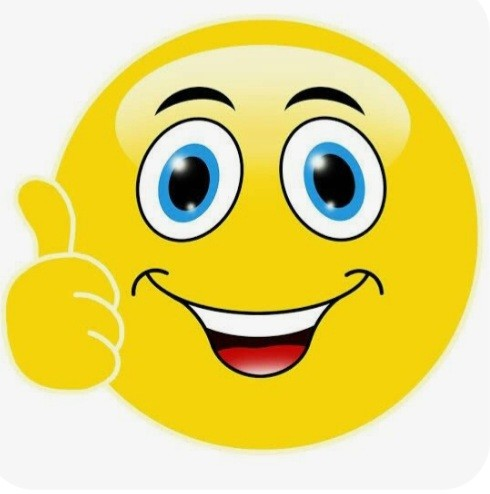 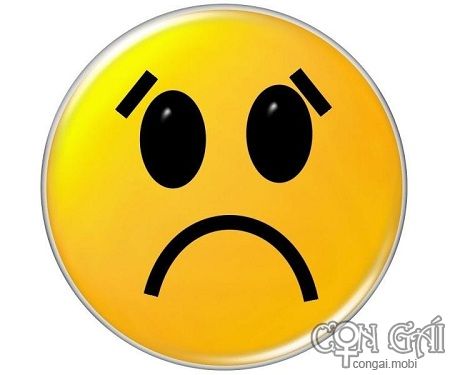 Bé đi ra ngoài đường khi có người lớn dắt
Ngồi sau xe không được nô đùa
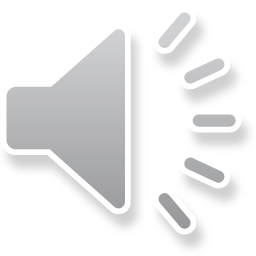 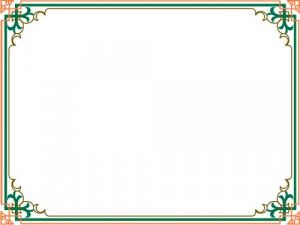 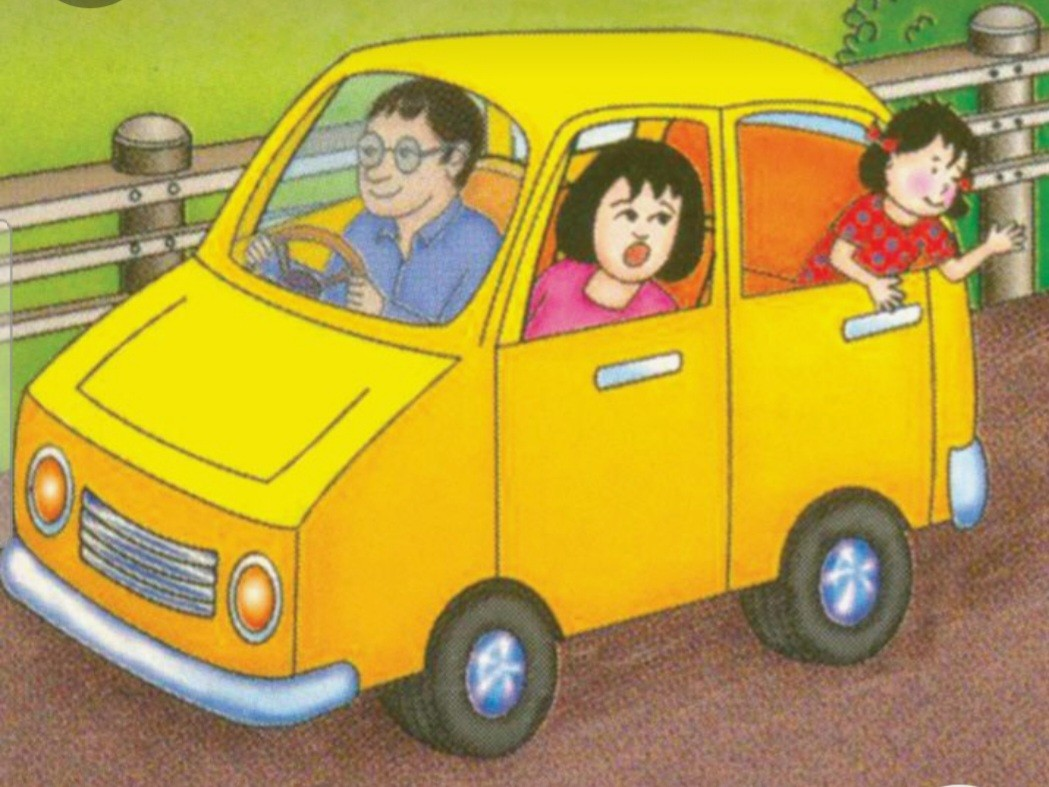 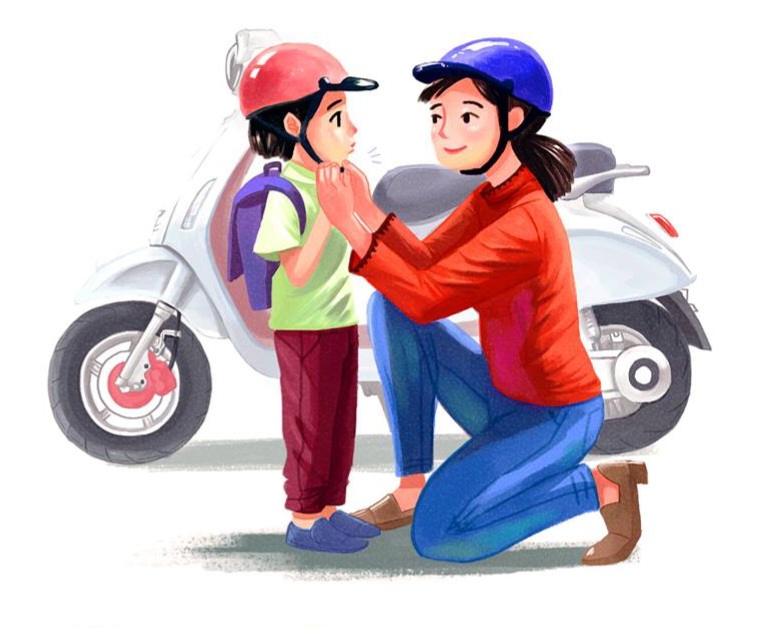 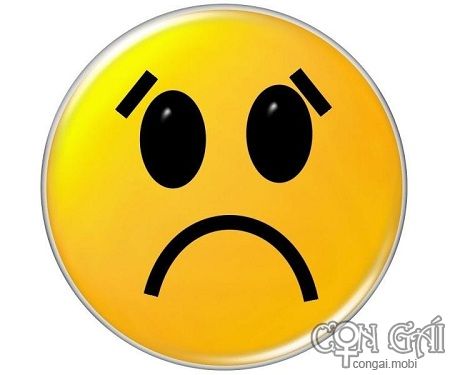 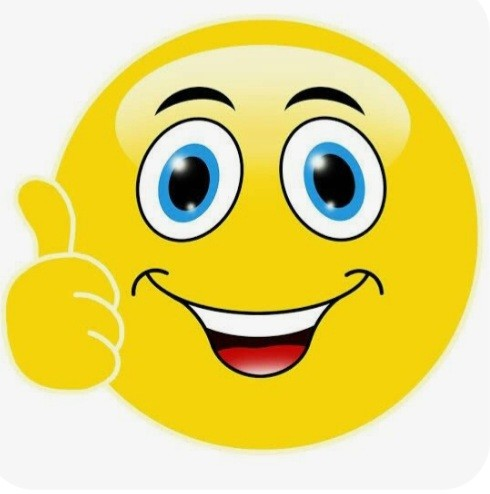 Đội mũ bảo hiểm trước khi lên xe
Ngồi xe không được thò đầu ra ngoài
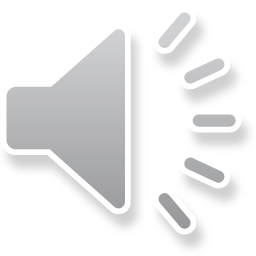 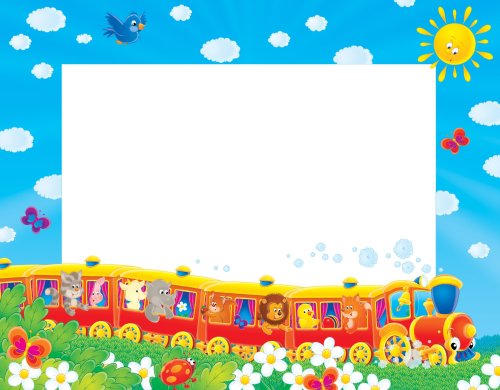 GIÁO DỤC
Khi tham gia giao thông không được đi ra đường khi không có người lớn dắt, không được vượt đèn đỏ, không chơi ở đường. Khi ngồi trên xe ô tô không được cho tay, thò đầu ra ngoài cửa sổ. Khi đi xe máy phải đội mũ bảo hiểm.
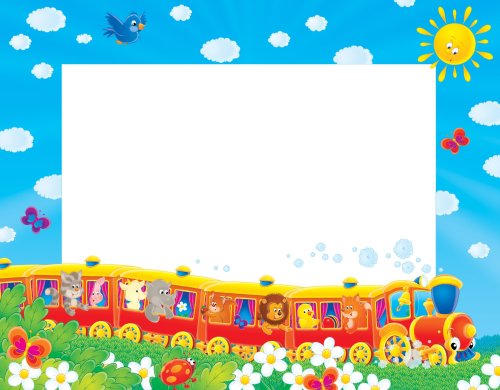 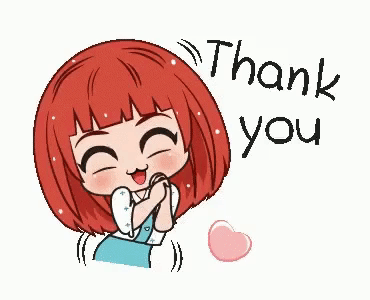